September 2022 Financial Presentation
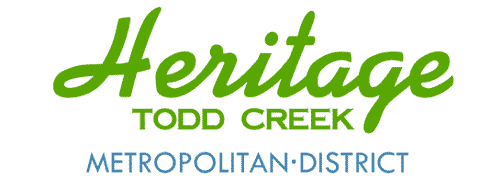 HTC Metro District Financial Presentation - September 2022
9/13/2022
1
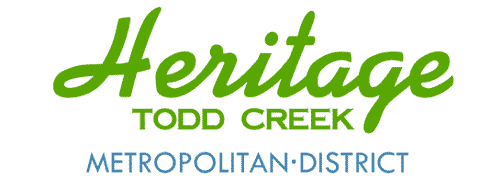 HTC Metro District Financial Presentation – September 2022
HTC Metro District:  A quasi-municipal local government body, and a political subdivision of the State of Colorado. It is primarily responsible for the maintenance of the HTC common areas accepted from the Developer including roads, sidewalks, landscaping, irrigation, and snow removal. The HTC Clubhouse and related area is not the responsibility of the HTC Metro District.

HTC Metro District Board Members & Term Expiration: (all Board members are residents of HTC)
                          Rod Stone, President/Chair           5/2025
                          Phil Anderson, Vice President       5/2023
                          Paul Ozanich, Treasurer                5/2023
                          Karl Wilmes, Secretary                  5/2023
                          Bob Tade,  Assistant Secretary      5/2025
9/13/2022
HTC Metro District Financial Presentation - September 2022
2
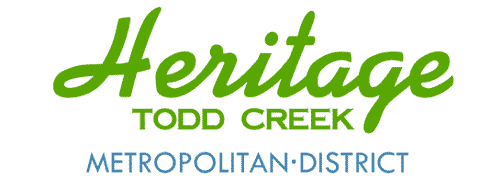 HOAs in HTC:
            Master HOA
            Attached Home HOA
            Townhome Home HOA
            NOTE: The Todd Creek Village Metro District (TCVWD water supplier to HTC) is not a part of HTC
HTC Metro District Committees:
            Budget Committee: Phil Anderson, Paul Ozanich
            Engineering Committee:  Phil Anderson, Robert Tade
            Landscape Committee:  Rod Stone, Karl Wilmes
            Special Committees:
                       HTC Landscaping Advisory Committee
                       Traffic Calming Advisory Committee
                       Entrance Gate Advisory Committee (Dissolved at May 23, 2022 @ HTC Metro District Board meeting)
9/13/2022
HTC Metro District Financial Presentation - September 2022
3
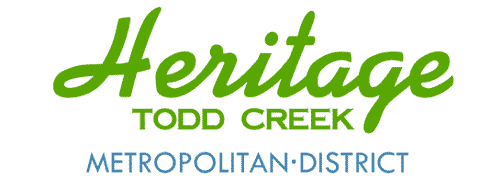 HTC Metro District Bond Summary:
9/13/2022
HTC Metro District Financial Presentation - September 2022
4
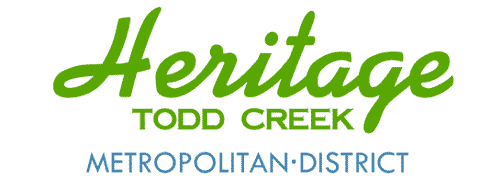 HTC Metro District Bonds:

          Developer Paid Development Fees: (used for Debt Service)  
              2015         $   43,437
                   2016         $ 735,446
                   2017         $ 772,218
                   2018         $ 779,402
                   2019         $ 732,575
                   2020         $ 769,203
                   2021         $ 662,139
                   2022         $            0
                                    $ 4,494,420
9/13/2022
HTC Metro District Financial Presentation - September 2022
5
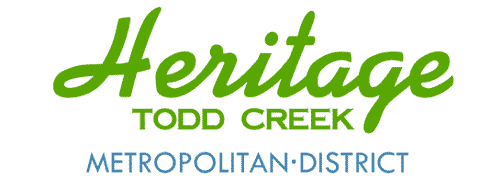 HTC Metro District Mill Levies and Use:
9/13/2022
HTC Metro District Financial Presentation - September 2022
6
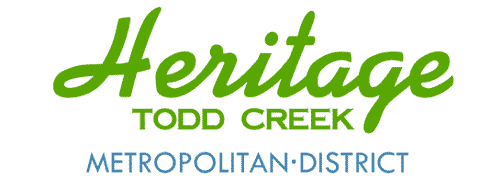 HTC Metro District Fees ($/Qtr):
2015            $150.00  
	2016            $150.00
	2017            $150.00  
	2018            $150.00  
	2019            $150.00  
	2020            $150.00  
	2021            $150.00  
	2022            $165.00  ($165/Qtr started 2nd Qtr 2022)
9/13/2022
HTC Metro District Financial Presentation - September 2022
7
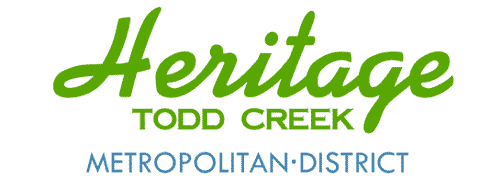 HTC Metro District 2022 Budget:
https://acrobat.adobe.com/link/track?uri=urn:aaid:scds:US:1a586121-2ef4-3625-916c-93b136f006e4
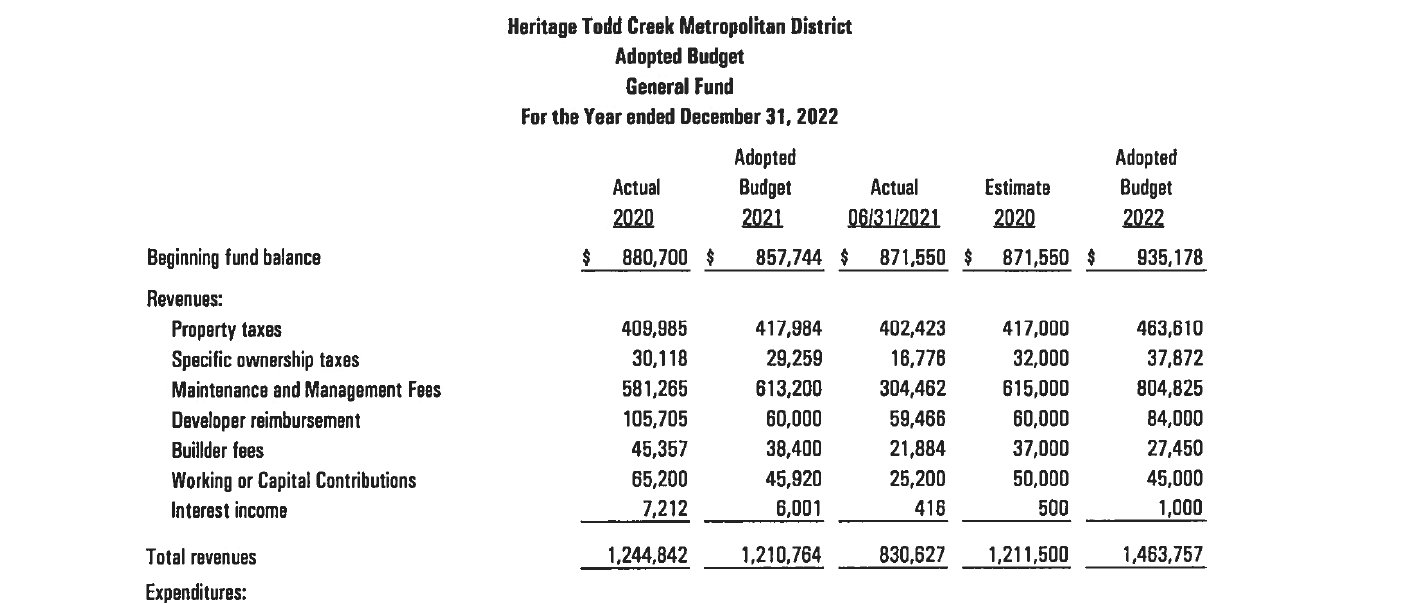 9/13/2022
HTC Metro District Financial Presentation - September 2022
8
HTC Metro District 2022 Budget:
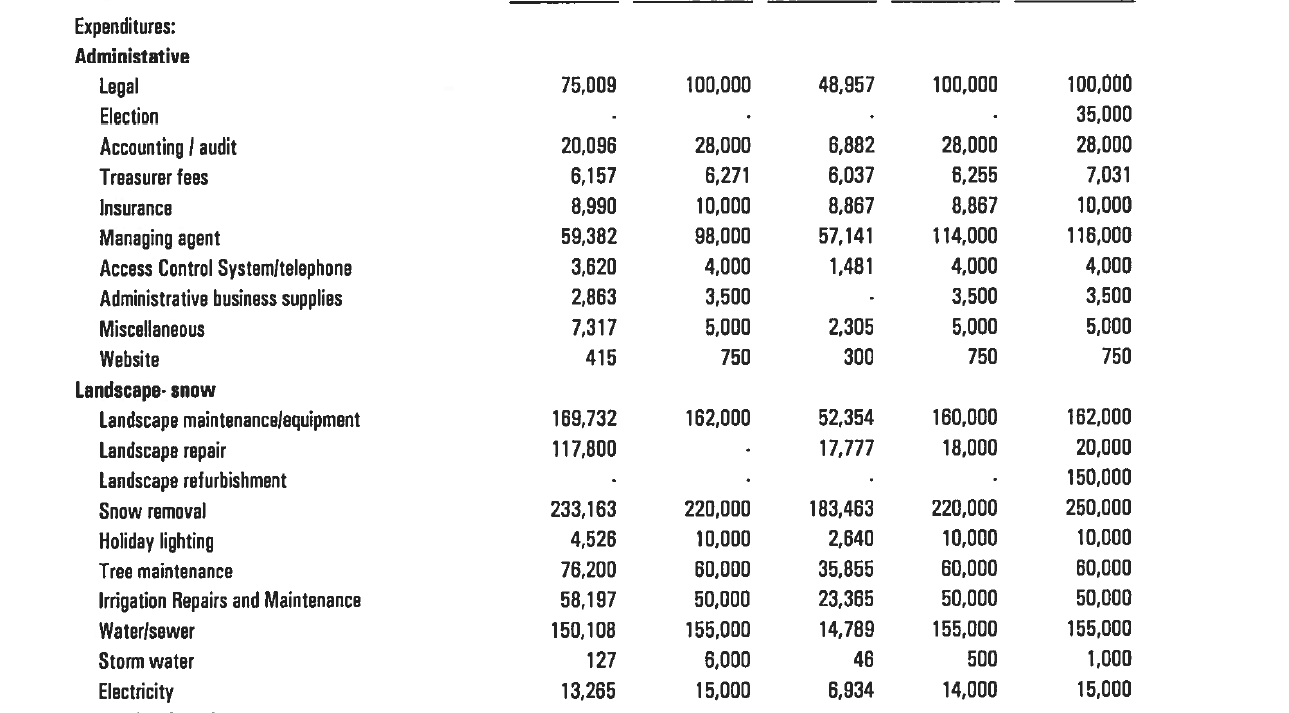 9/13/2022
HTC Metro District Financial Presentation - September 2022
9
HTC Metro District 2022 Budget:
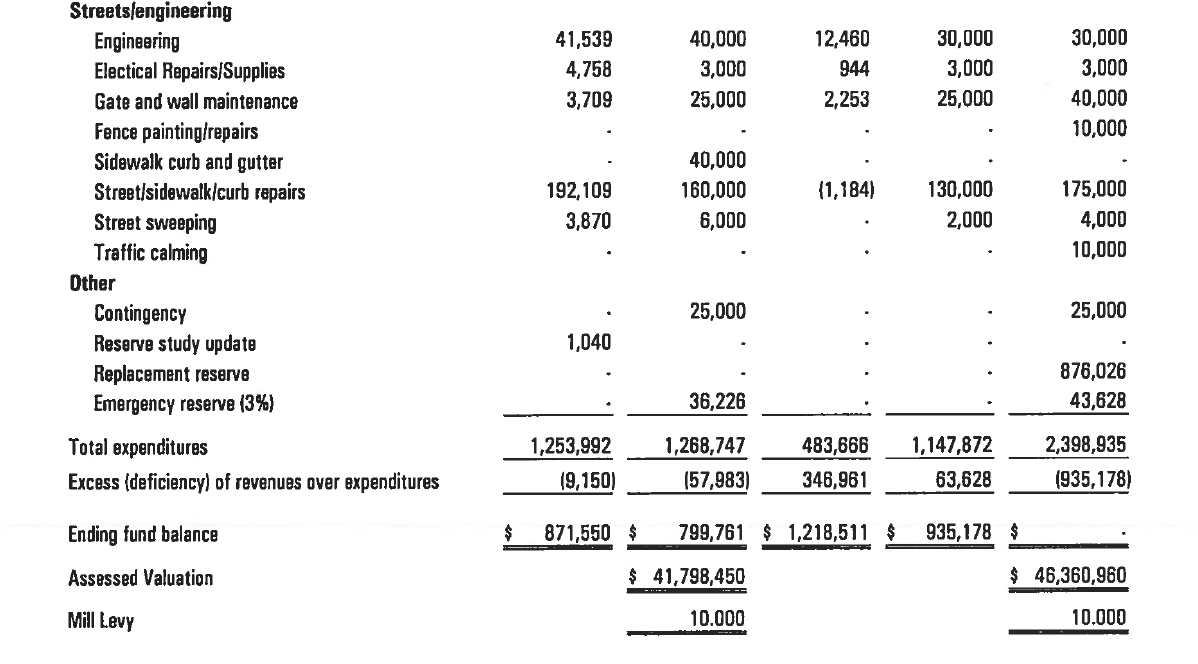 9/13/2022
HTC Metro District Financial Presentation - September 2022
10
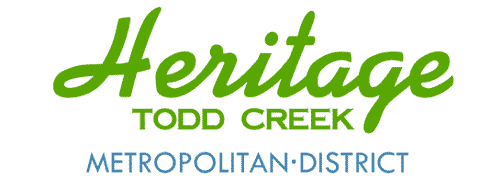 HTC Metro District 2022 Operating & Debt Service 7/22 YTD:
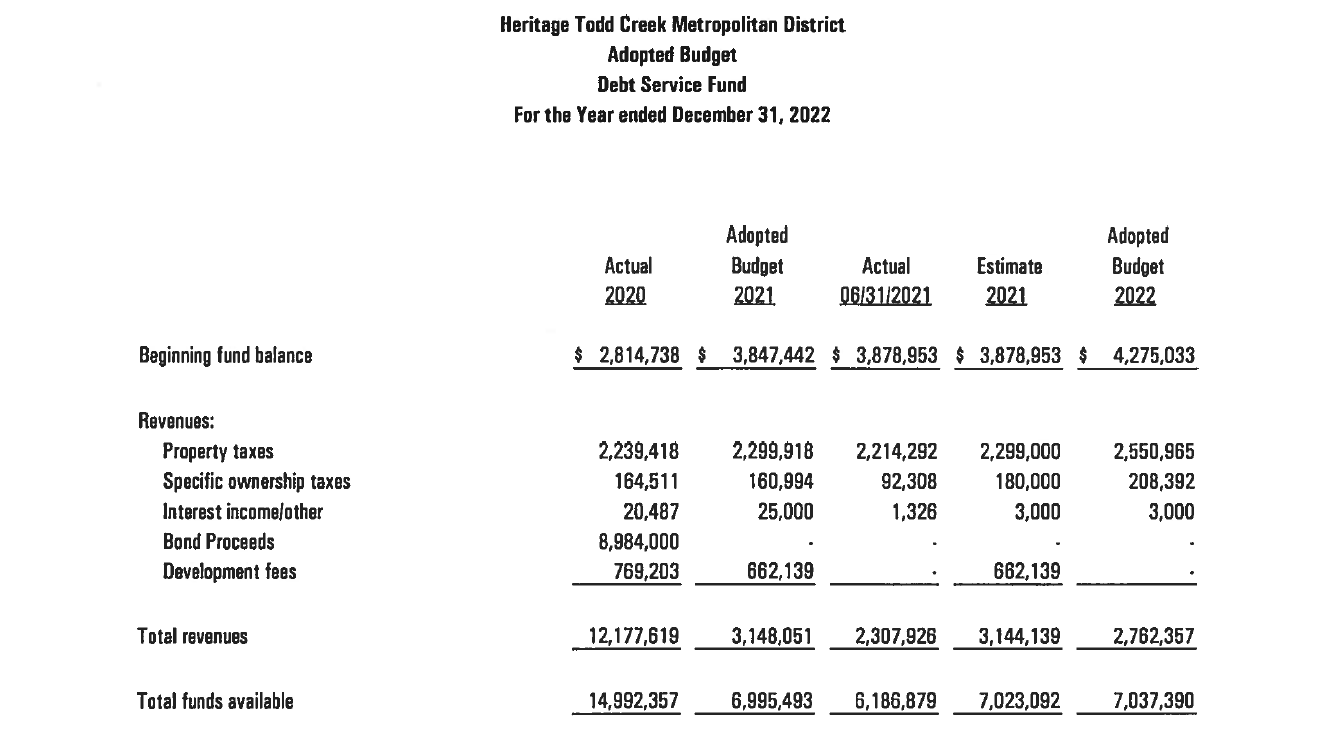 9/13/2022
HTC Metro District Financial Presentation - September 2022
11
HTC Metro District 2022 Operating & Debt Service 7/22 YTD:
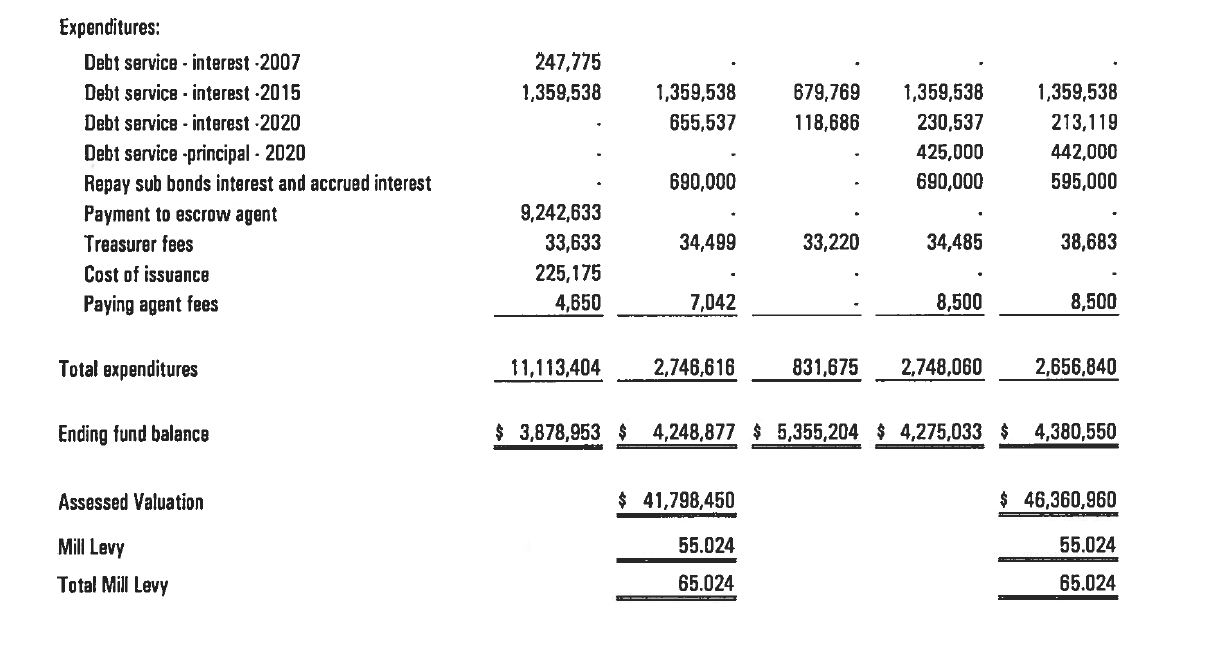 9/13/2022
HTC Metro District Financial Presentation - September 2022
12
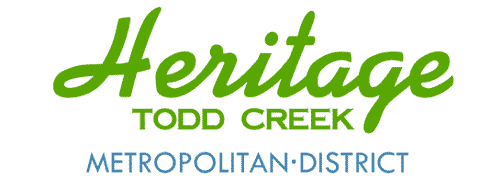 HTC Metro District Financial Statements – July 31, 2022
https://acrobat.adobe.com/link/track?uri=urn:aaid:scds:US:a047be5d-52da-3773-b1ed-6516fb5d9e80
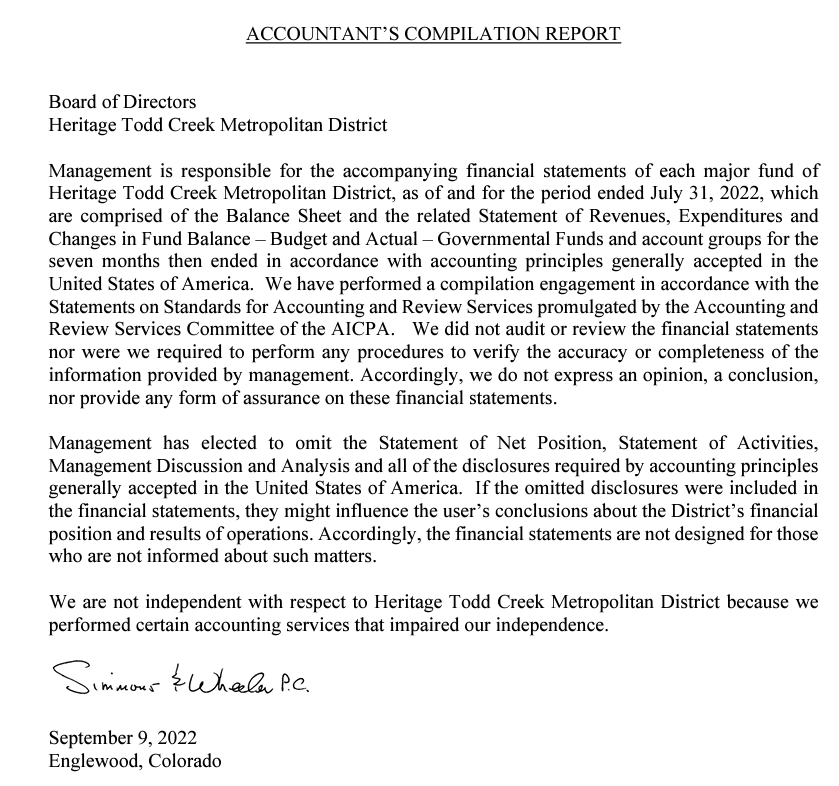 9/13/2022
HTC Metro District Financial Presentation - September 2022
13
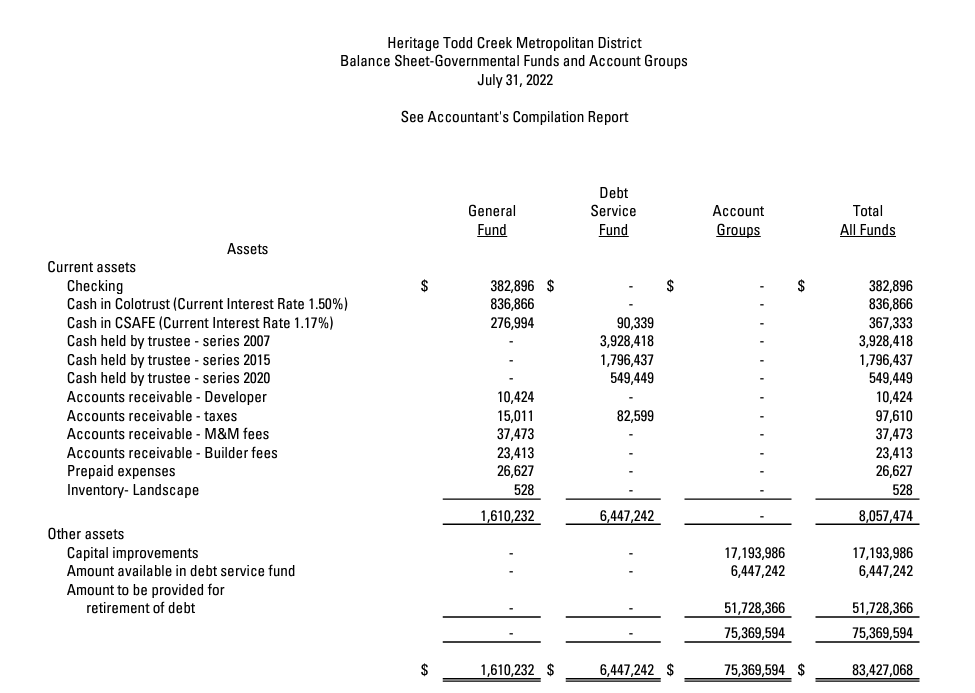 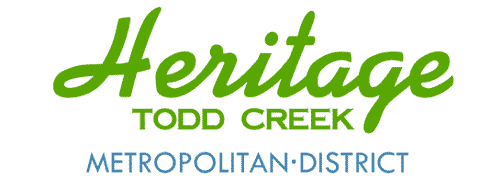 9/13/2022
HTC Metro District Financial Presentation - September 2022
14
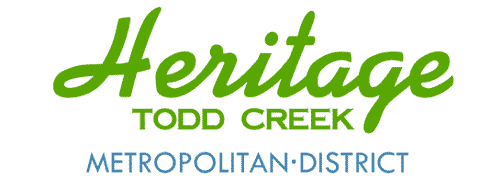 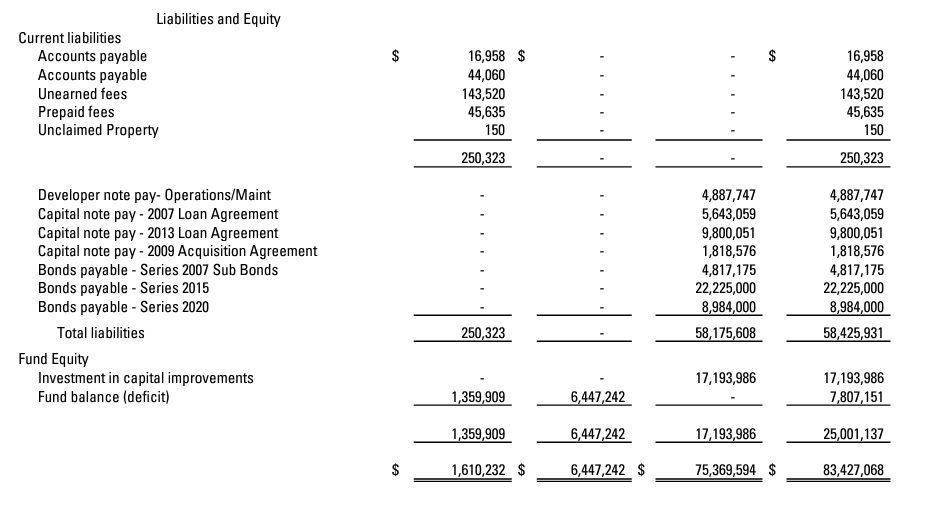 9/13/2022
HTC Metro District Financial Presentation - September 2022
15
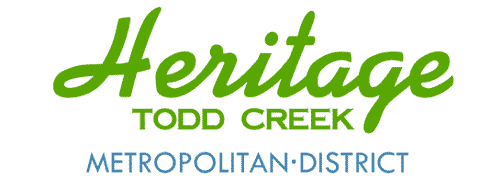 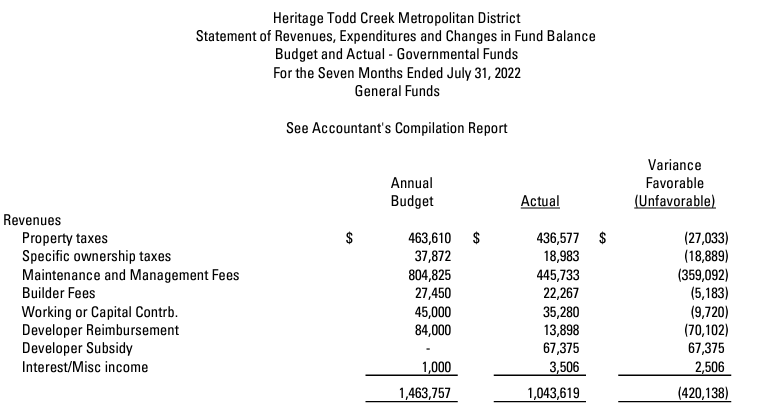 9/13/2022
HTC Metro District Financial Presentation - September 2022
16
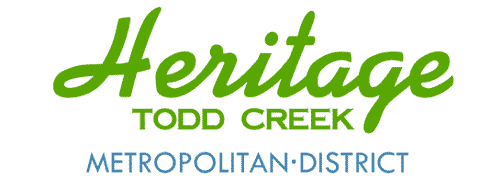 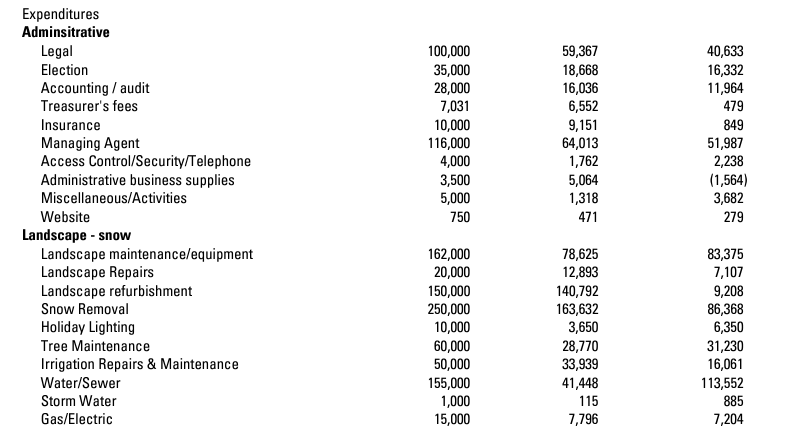 9/13/2022
HTC Metro District Financial Presentation - September 2022
17
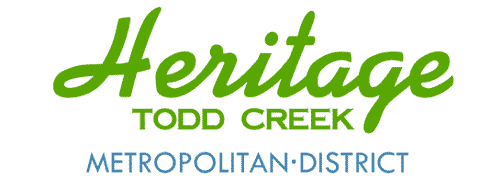 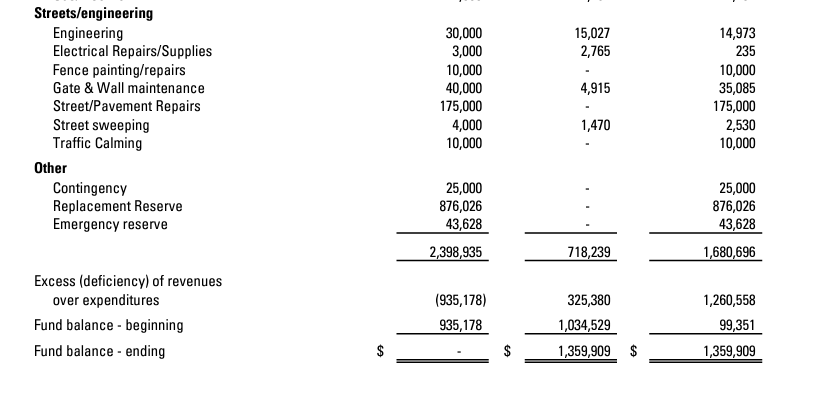 9/13/2022
HTC Metro District Financial Presentation - September 2022
18
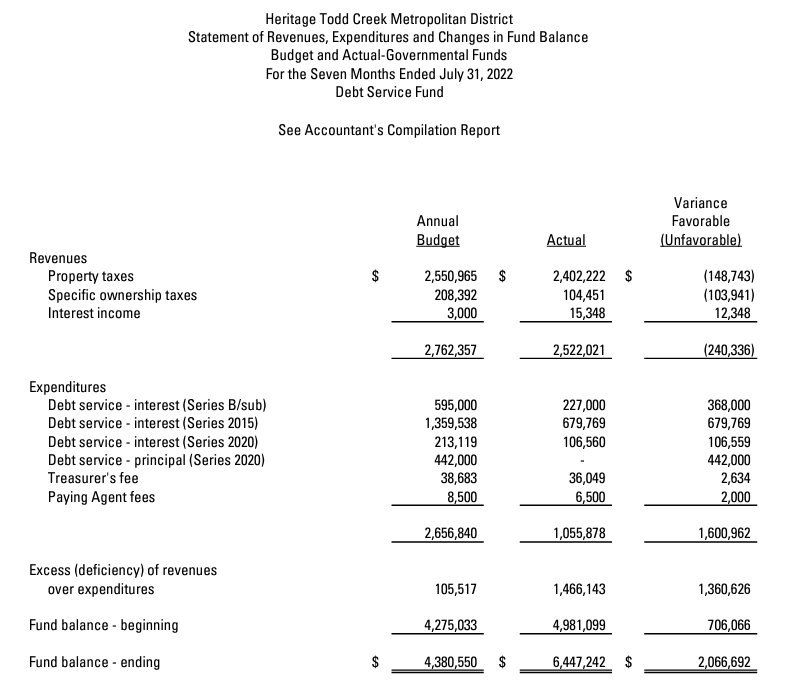 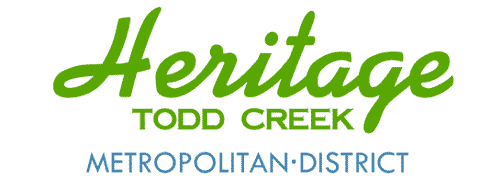 9/13/2022
HTC Metro District Financial Presentation - September 2022
19